Teacher Information
This resource is intended as a source of information and case studies for teaching and learning about the work of Caritas Australia. 
Please refer to the ‘Notes’ section of this presentation for additional information and source references. 
It is our hope that you will take part/all of these slides and use them in a way that best suits your purposes. As such, the slides are editable so that the content, case studies and tools included in this resource are flexible for teachers and students to use in classroom instruction, independent student research or presentations. 
If you do edit this resource, please ensure content and photos from this resources remain with the appropriate credit to Caritas Australia and the photographers.
For more school resources, please visit: caritas.org.au/resources/school-resources/
Stay up to date with events and resources! Subscribe to Caritas Australia’s Education e-newsletter
Copyright Policy: 
Material within our resources come from a variety of sources and authors, including Caritas Australia staff, volunteers, overseas partners and news organisations. These resources and the information, names, images, pictures, logos are provided “as is”, without warranty. Any mistakes brought to the attention of Caritas Australia will be corrected as soon as possible. To review the full Caritas Australia Copyright Policy, please visit: Caritas Australia​​
Links to external sites: 
This site contains links to external web sites. Caritas Australia takes no responsibility for the content of such sites, nor do links to such sites imply endorsement of the views expressed therein. External links are provided for informational purposes only.
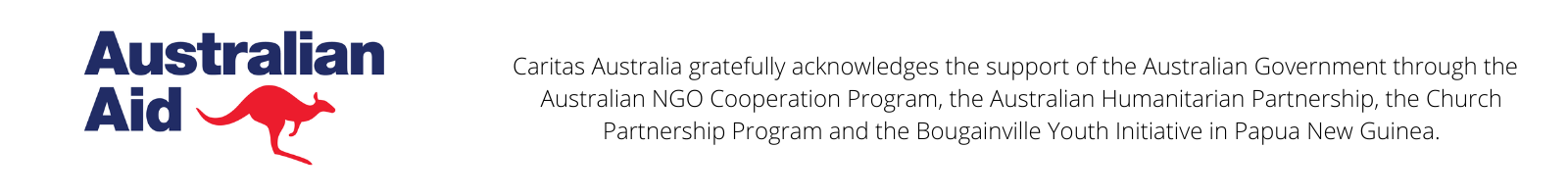 Updated May 2024
STUDENTS
Learning about challenges to the health, wellbeing and safety of others and our Earth can be hard. If you feel worried or upset about anything you learn about through this resource, make sure you talk to your teacher or trusted adult. They can share your concerns via our website. 

Do you have an idea for how Caritas Australia can improve our school resources? We would love to hear it! Please email education@caritas.org.au
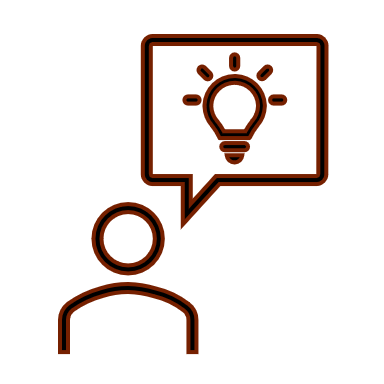 First Nations people are advised that this resource and external links may contain images, voices and names of people who have died.
An introduction to Caritas Australia
Primary School Resource
[Speaker Notes: Teacher notes:
Begin by asking students what they might already know about Caritas Australia. 

Photo: Laxmi (16) facilitating a wall magazine poster making session with Child Club members at her old school in Jajarkot district, western Nepal. Wall magazines are used to highlight issues such as child rights. Photo: Richard Wainwright/Caritas Australia]
About us
Caritas Australia is an organisation that helps people. 
Caritas Australia is part of the Catholic Church in Australia.
Thu fixes a bicycle at his home in Quang Tri province, Vietnam. Photo: Phan Tan Lam/Caritas Australia
[Speaker Notes: Teacher notes:
For over 60 years we have been walking alongside the world’s most vulnerable. We work with communities to help them achieve their development goals and build a better future for all. By listening to locals and working together, we create lasting change.
The world ‘Caritas’ is Latin for Love and Compassion. 

Our Vision
Justice, dignity and hope for humanity and all of God’s creation.

Our Mission
In the spirit of the Gospel, we work in partnership with communities in Australia and overseas to achieve their development goals and to thrive.]
Where we work
Caritas Australia helps people in Australia and many other countries around the world.
About Caritas
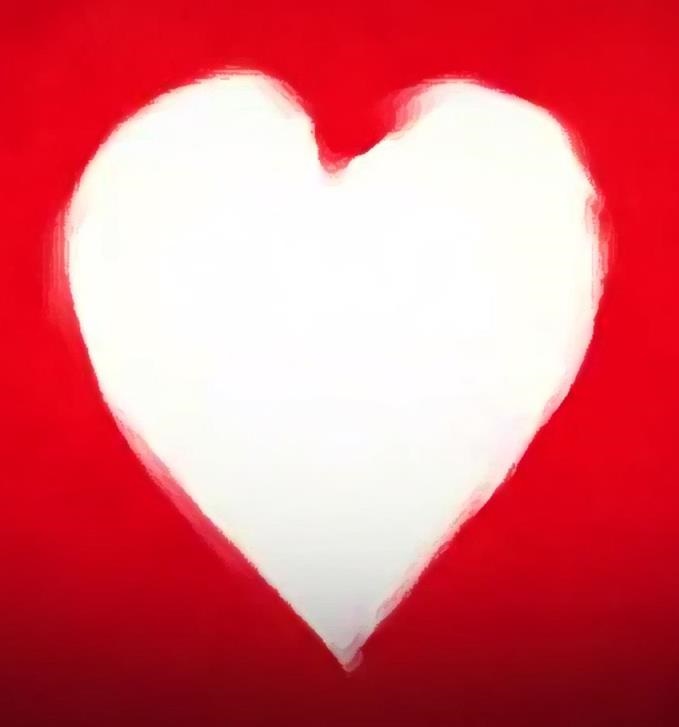 The word ‘Caritas’ means love. 

Caritas Australia puts love into action.
Why?
We believe God wants a world where everyone is looked after and treated fairly.
Janice (right)  shows her daughter Tiffany how to prepare pandanus leaves to make fibre artworks to sell at Djilpin Arts, Northern Territory, Australia. Photo: Richard Wainwright
What do we do?
Emergency aid
Community development
Advocacy
Education
Fundraising
Let’s learn more about these activities…
[Speaker Notes: Photos
Top: Caritas partners respond to the communities affected by the earthquake in Syria in 2023. Photo: Caritas Network
Bottom: Priscilla holds millet from this year’s harvest in her storeroom at her home in north-western Zimbabwe. Photo: Richard Wainwright/Caritas Australia]
Aid
We help people in an emergency such as a war or after a flood or earthquake. 
We deliver food, water, medicine and shelter to people who need it.
Caritas agencies deliver food in Ukraine. Photo credit: Caritas Germany.
Community development
Helping people help themselves.
Caritas Australia supports communities to access: 
clean and safe water
healthcare
education
food
income
Farmers have learnt new farming techniques to combat the effects of climate change in Timor-Leste. Photo: Tim Lam/caritas Australia
Community Development - examples
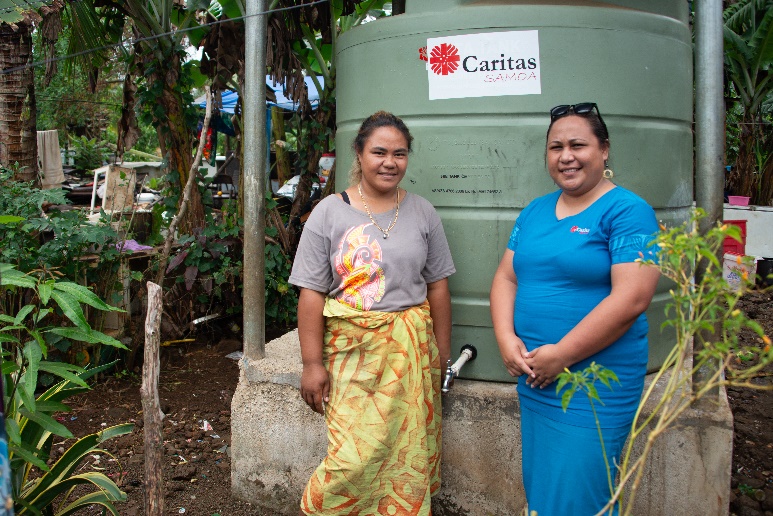 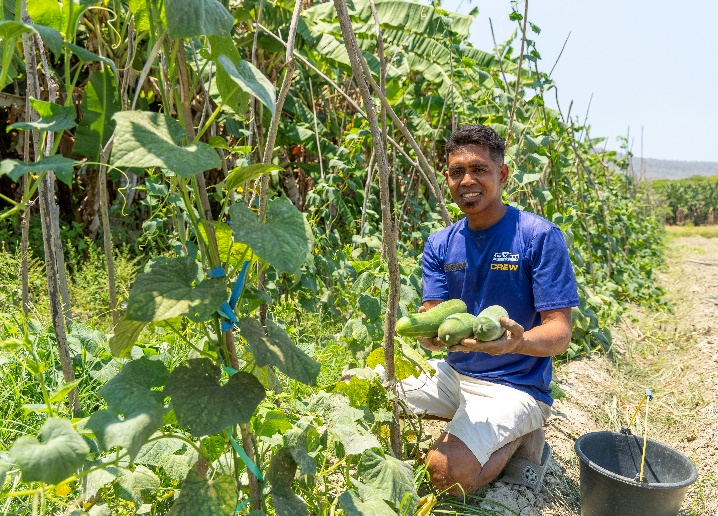 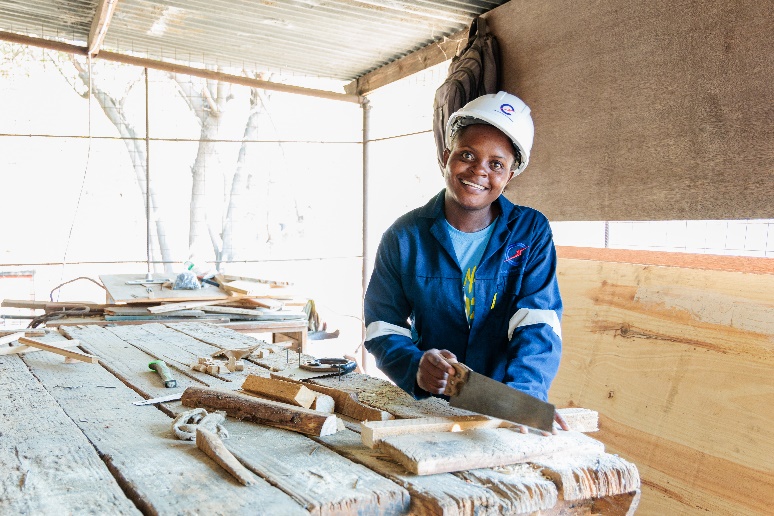 Helping people learn skills so they can get a job.
Installing rainwater tanks in Samoa so families have clean water.
Helping farmers grow more food so they have enough to feed their family.
[Speaker Notes: Photo credits: L-R: Laura Womersley/Caritas Australia, Tim Lam/Caritas Australia, Tim Lam/Caritas Australia,]
Advocacy
We speak up when something is not right. 
We listen to the needs of others and help other people listen too.
Laxmi (16) leading a rally with Child Club members calling for the protection of child rights. Photo: Richard Wainwright/Caritas Australia
Raising awareness
We teach people about the things that make life unfair for other people. 
You might learn about how to be a good global neighbour or how to care for the Earth.
Students learn about the work of Caritas Australia at the launch of Project Compassion in the Diocese of Parramatta. Photo: Diocese of Parramatta.
Fundraising
We raise money so we can continue our great work. 
When you raise money at your school the money is used to help communities in Australia and around the world have a brighter future.
Year 5 Social Justice leaders from St Columba's Elwood promote Caritas Australia during Lent. Photo credit: Studio Lemon /Saskia Koffijberg
END POVERTY
PROMOTE JUSTICE
UPHOLD DIGNITY